negace
Žaneta Slámová a Šárka Slavíčková
2023
Exit slip – otázky
Vymyslete příklad z ČZJ k oběma typům negativní shody.
Jaké různé způsoby se užívají ke zdůraznění negace?
Jaké jsou dvě formy nepravidelných negativních znaků?Ke každému typu uveďte příklad.
Řadí se ČZJ do manuálně-dominantních nebo nemanuálně-dominantních jazyků?Svou odpověď odůvodněte pomocí příkladu.

Je možné v ČZJ najít případ, kdy při negaci nepoužijete headshake?Pokud ano, uveďte příklad.
Bonus:
Obsah
Manuální a nemanuální dominantní jazyky
Manuální negace
Nominální a adverbiální negace
Nemanualní komponenty negace
Doubling, spreading
Negativní shoda
Výjimky
Složky negace
manuální znaky
nemanuální rysy
nemanuální rysy + manuální záporné znaky
nebo s jinými lexikálními znaky, vyjadřují negaci samy
Manuální a nemanuální složka
NEMANUÁLNĚ-DOMINANTNÍ ZN.J. 
nemanuální marker negace může sám o sobě plnit funkci negátoru
ASL, DGS, LSC

MANUÁLNĚ-DOMINANTNÍ ZN.J.
manuální negátor je nutný
LIS, LIU, TİD
Manuální negace
základní větná negace

+ další význam
NEG-CONTR / NO-NO


některé ZJ: „manuální důraz“
rozhodně ne / absolutně vůbec
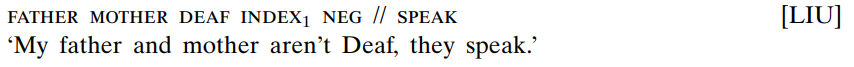 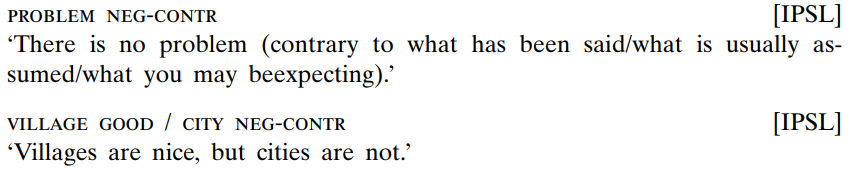 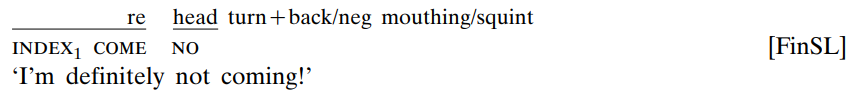 Nepravidelný zápor (Irregular negative)
obvykle obsahuje řadu lexikálních znaků, které zahrnují negaci:
v transparentních formách
v supletivních formách
→ inkorporace
většina takových znaků patří k sémantickým třídám predikátů vyjadřujících:
cognition (poznání) 				→ know, understand
emotion or volition (emoce nebo chtění) 		→ like, want
modal meaning (modální význam)			→ can, need, must
possession/existence (vlastnictví/existenci)		→ have, there-be
hodnotící predikáty (good, enough) a výpovědi týkající se času/aspektu (perfect/future), mají tendenci se také lexikálně slučovat s negací
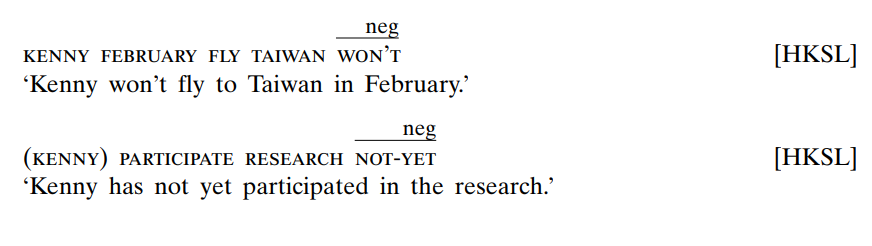 Z morfologického hlediska
Transparentní formy
zápor zřetězen
klitizací neg. morfému na lexikální znak
afixací neg. morfému na lexikální znak

Supletivní formy
zcela neprůhledné negativní protějšky existujících nenegovaných znaků
Supletivní formy
negativní a pozitivní formy jsou zcela odlišné
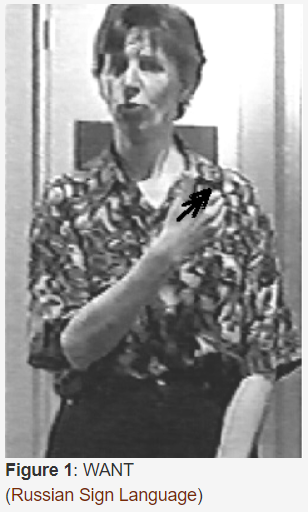 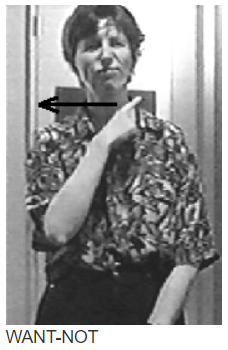 Transparentní simultánně
pohybem


								→ FinSL



								→ ČZJ
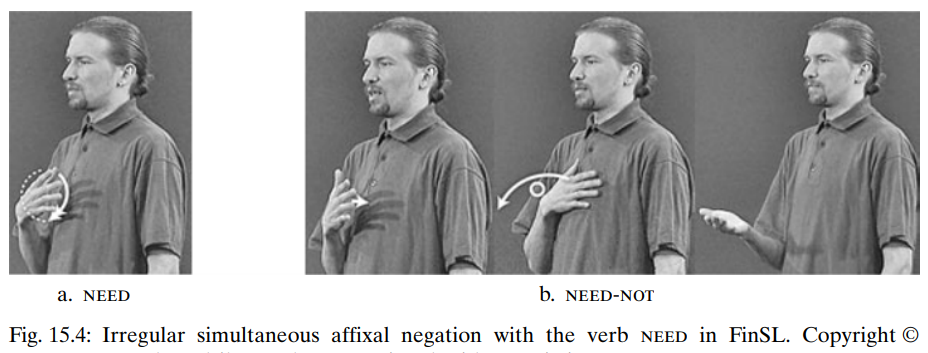 Transparentní simultánně
afixace příležitostně obsahuje specifický tvar ruky
v HKSL:
				
						→ ze znaku BAD/WRONG

						KNOW-BAD = don‘t know
						UNDERSTAND-BAD = don‘t understand
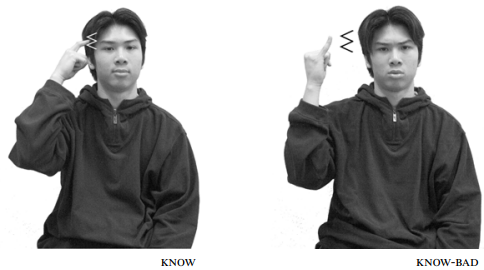 Transparentní sekvenčně
Amarican Sign Language
sufix ^ZERO




ČZJ
vidět / nevidět
Nominální a adverbiální negace
neg. determinanty (NO)

neg. kvantifikátory (NONE / NOTHING / NO ONE)


neg. adverbia (NEVER)
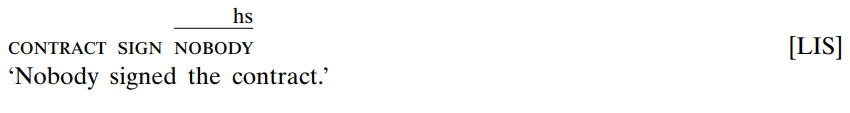 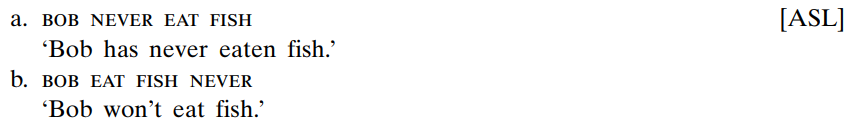 Další typy negace
neg. imperativa (imperatives / prohibitive)
obvykle: nemanuální komponent
v některých ZJ: speciální znak
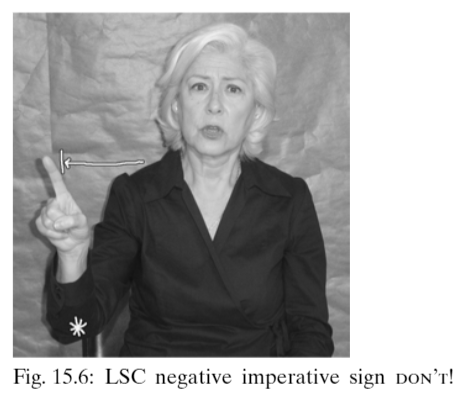 Nemanuální markery negace
některé druhy pohybu těla, hlavy nebo výrazy obličeje
nemanuální marker negace může plnit funkci větné negace sám
markery mají svůj původ v gestech a výrazech obličeje, které se vyskytují ve spojení s negativními významy v lidské interakci
v ZJ: vývoj v plně gramatické prvky omezené gramatickými pravidly specifickými pro daný jazyk
na rozdíl od gest mají jasný a lingvisticky definovaný rozsah, začáteka konec a jsou konstantní
Pohyby hlavy
hlavní nemanuální marker
vyskytují se: sami / se záporným znakem / s celou výpovědí
headshake 
ve všech doposud zkoumaných ZJ
běžně se spojuje s manuálním znakem – analyzován jako afix 
free-standing negative headshake
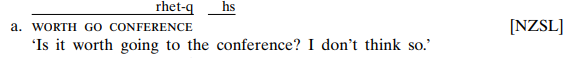 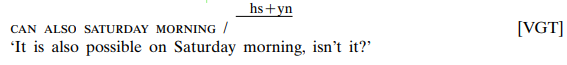 Pohyby hlavy
headturn (BSL, CSL, GSL, Irish SL, LIU, ...)
není tak rozšířený, chápeme jako zredukovanou verzi headshake
head-tilt (GSL, LIL, LIU, TİD, ...)
sklon hlavy
zakořeněn v negativním gestu 
headnod
kývnutí
v kladných odpovědích na otázky nebo pro zdůraznění
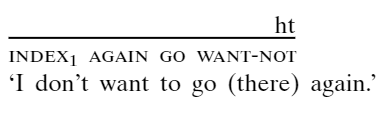 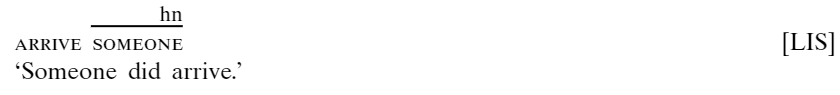 Výrazy obličeje
můžou také vyjadřovat různou intenzitu
rozšířenější: svraštělé obočí, přimhouřené oči, pokrčený nos a pootevřené sevřené nebo zamračené rty, ...
specifičtější: nafouknuté tváře, vyfukování vzduchu, vyplazený jazyk, ...

LSB (Brazilian Sign Language)
headshake + výraz obličeje (nfe)
nfe = povinný marker negace
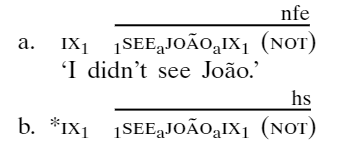 Syntaktické vzorce negace
negativní znaky: tendence vyskytovat se na konci vět
negace interaguje s ostatními funkčními elementy
syntaktická hlava nebo fráze
Interakce s dalšími syntaktickými kategoriemi
Israeli Sign Language (Israeli SL)
různé negátory jsou selektivní, pokud jde o syntaktické kategorie, se kterými se mohou kombinovat
 NOT pouze společně s přídavným jménem, NEG-EXIST s podstatným jménem,  NEG-PAST se slovesem
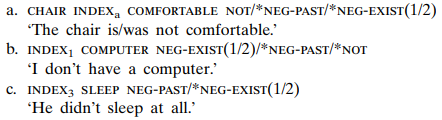 Interakce s dalšími syntaktickými kategoriemi
Brazilian Sign Language (BSL)
shodová slovesa – možnost preverbání postavení
prostá slovesa – nutné finální postavení





ASL – možné preverbální postavení i u prostých sloves
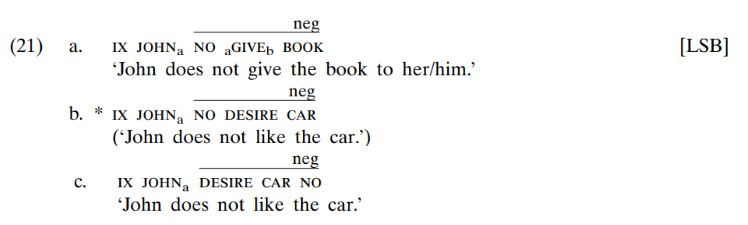 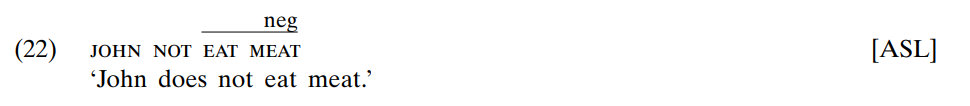 Doubling
zdvojení negativních markerů (druhý negátor je kopií prvního)
 negativní markery jsou zdvojeny ve strukturách, ve kterých hraje roli důrazná interpretace (focus – ohnisko)

v jedné větě/výpovědi se může objevit jen jeden double
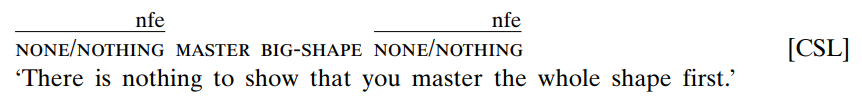 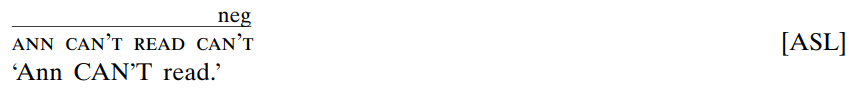 Spreading
šíření nemanuálního rysu negace


dva stejné manuální s nemanuálním
dva různé manuální + dva stejné nemanuální rysy
dva různé manuální + odlišné nemanuální rysy
manuální s nemanuálním
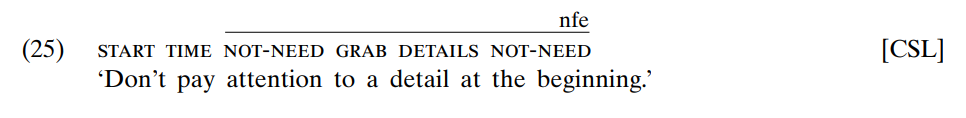 Spreading
dva různé manuální neg. + dva stejné nemanuální rysy (17a)

dva různé manuální neg. + dva různé nemanuální rysy (17b)(17c)
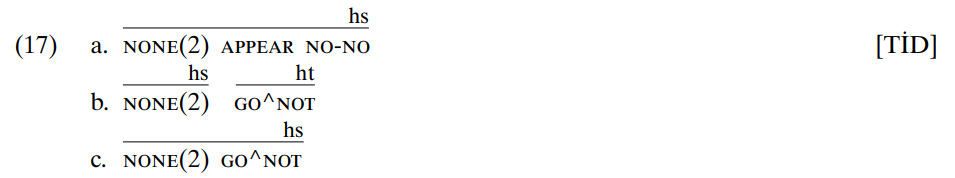 pokud jsou stejné dva manuální negátory, nemanuální negátor se rožšíří
pokud jsou jiné, zůstávají dva různé nemanuální negátory
nebo se jeden nemanuální negátor rozšíří na celou výpověď
Spreading
pokud je na začátku přítomno téma nebo doplňková věta, negativní marker se přes ni nemůže rozšířit a nahradit ostatní nemanuální markery spojené s touto složkou


v ASL:
buď headshake + negátor NOT 
nebo rozšíření negátoru i přes slovesnou frázi stojící za ním
pokud manuální NOT chybí, headshake je povinný
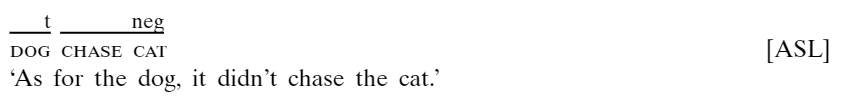 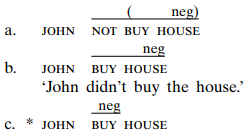 Spreading
rozdíl ASL s DGS – spreading je volitelný i při absenci manuální negaci
DGS je povinné šíření alespoň i na predikát, kdy naopak v Katalánském ZJ se headshake pojí pouze se manuálním NOT a nešíří se
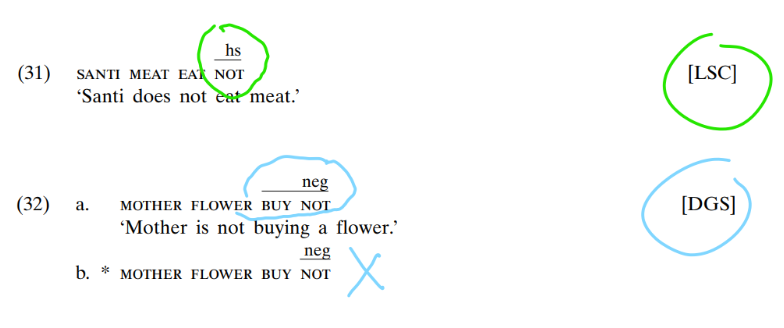 Negativní shoda (Split negation / negative concord)
ve stejné větě se mohou objevit dvě nebo více záporných položek, aniž by se změnila její polarita (zůstává záporná)
důrazná/silná negace

manuální negátor + nemanuální negátor:

dva manuální negátory:
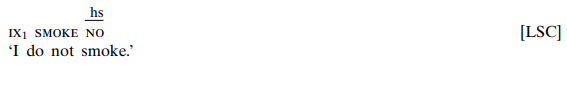 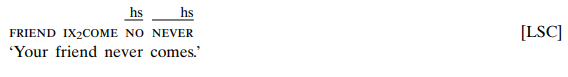 Výjimky
Hong Kong Sign Language (HKSL)
samo o sobě: ŠPATNÝ/ZLÝ
může nahradit tvar ruky znaku (simultánní afix)
může stát za znakem (sekvenční afix)

MOUTH^BAD = němý
EAR ^BAD = neslyšící
reasonable/unreasonable, appealing/unappealing a lucky/unlucky
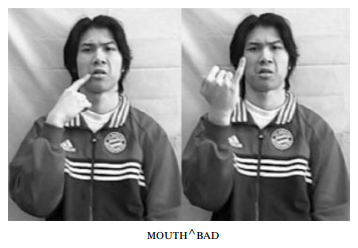 Výjimky
New Zealand Sign Language (NZSL)
skloňování osoby znaku NOTHING
	→ 2. osoba: you don’t have / you aren’t / not you
	→ i vícenásobně skloňování obloukovým pohybem
Zdroje
Quer, J. (2012). 15. Negation. In R. Pfau, M. Steinbach & B. Woll (Ed.), Sign Language: An International Handbook (pp. 316-339). Berlin, Boston: De Gruyter Mouton. https://doi.org/10.1515/9783110261325.316
Dictio
https://edit.dictio.info/cs/translate/czj/text/cht%C3%ADt/czj-7486		- CHTÍT
https://edit.dictio.info/cs/translate/czj/text/necht%C3%ADt/czj-7602		- NECHTÍT
https://edit.dictio.info/cs/translate/czj/text/v%C4%9Bd%C4%9Bt/czj-7595		- VĚDĚT
https://edit.dictio.info/cs/translate/czj/text/nev%C4%9Bd%C4%9Bt/czj-7438	- NEVĚDĚT
https://www.signingsavvy.com/search/zero			- ALS: ZERO
https://www.nzsl.nz/signs/5655				- NZSL: ZERO